SAP Goods ReceivingGoods Receiver  MM_REC_320
SAP Goods Receiving
Table of Contents
Course topics are hyper-linked to respective slides. If desired click on topics to quick-jump to that section.
Note: Must be in Presentation mode to use hyper-link functionality (Press F5 to begin).
What is SAP Goods Receiving?		Slide 3
Who Should Receive SAP Receiving Training	Slide 4
SAP Roles				Slide 5
Role Combinations			Slide 6 Training Requirements for Departmental Roles	Slide 7
SAP General Process Flow		Slide 8
Understanding Transaction Codes		Slide 9
Goods Receiving Overview		Slide 10 
How to Identify PO Number		Slide 11
Begin Goods Receiving			Slide 12
Goods Receipt Major Sections		Slide 16
Create Goods Receipt			Slide 21
Display Goods Receipt			Slide 27
Create Partial Goods Receipt		Slide 28
Cancel Goods Receipt			Slide 32
 Display Purchase Order from Goods Receipt	Slide 37
 How Determine Assigned Purchasing Buyer	Slide 38
 Numbering Conventions for Purchase Orders	Slide 39
 Setting Delivery Complete Indicator		Slide 40
 Create Goods Receipt Against ”Reverse” PO’s	Slide 41
 Create Attachment			Slide 42
 Naming Convention for Attachments		Slide 43
 Helpful Icons within MIGO		Slide 44
 Obtaining Hard Copy of Goods Receipt	Slide 45
 Changes to PO Quantities		Slide 46
 Change Posting Date – Cancellations		Slide 47
 Diagnosing Process Problems		Slide 48
 Sign Off				Slide 51
 SAP Help Web Sites			Slide 52
SAP Goods Receiving
2
What is SAP Goods Receiving?
SAP Goods Receiving is a confirmation showing physical receipt of goods or services within a department or unit. The person conducting Goods Receiving affirms that ordered items are correct, in good condition, and in accordance with requirements of the purchase order.
SAP Goods Receiving
3
Return to Table of Contents
Who Should Receive SAP Goods Receiving Training?
Any persons authorized to receive goods and services on behalf of the following areas:
UK Hospital
Facilities areas using Plant Maintenance (PM)
SAP Goods Receiving
4
Return to Table of Contents
SAP Roles
SAP Goods Receiving
5
Return to Table of Contents
Role Combinations
In order to maintain checks and balances there is a limit on the number and structure of roles any one person may hold. The following matrix shows all permissible combinations for various procurement roles within myUK.
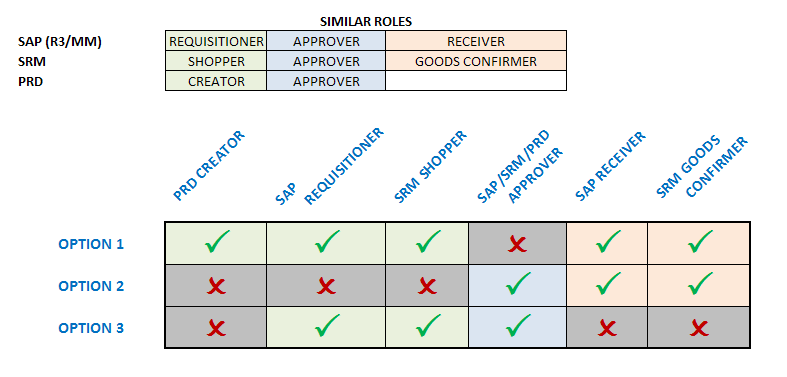 The same person is not required to hold all roles within any one option. The combinations reflect the maximum roles within each option any one person may hold.
SAP Goods Receiving
6
Return to Table of Contents
Training Requirements for SAP Departmental Roles
SAP Goods Receiving
7
Return to Table of Contents
SAP General Process Flow (5 Steps)
The department creates requisitions for items/services, with approval(s) to follow.

Purchasing processes and places the purchase order with the supplier. 

Along with the purchase order, goods receipts and invoice postings complete the 3-way match and payment releases. 

Encumbrances occur along the way and are expensed at the creation of the goods receipt.
SAP Goods Receiving
8
Return to Table of Contents
Understanding Transaction Codes
Tasks within the SAP environment are executed via “Transaction Codes” a.k.a., T-codes. Each T-code is alphanumeric and executes a unique task. 

The following T-codes are used by those performing goods receiving:

MIGO – Create Goods Receipt
ME23N – Display Purchase Order
SAP Goods Receiving
9
Return to Table of Contents
Goods Receiving Overview
Creation of the goods receipt:

Confirms ownership of goods/services by the University
Expenses purchase of the items against the appropriate cost object
Releases check payment to the vendor

Failure to create a goods receipt after items are delivered by the vendor will result in a payment block. The vendor cannot receive a check payment until the goods receipt is completed.

Goods receiving should not be completed if items are damaged or incorrect in any way. 

If partial quantities of goods or services are received over time, partial goods receipts can be completed to allow vendor payments.

Contact the Contracting Officer in Purchasing responsible for the purchase order for questions or guidance.
SAP Goods Receiving
10
Return to Table of Contents
How to Identify PO Number
The purchase order number must be known prior to creating the goods receipt. It can be found from any of the sources below:

Packing list accompanying the shipment

Many goods receivers also hold the SAP requisition role and thereby can identify the PO number from their requisition Status tab within the Line Item Details section. 

Requisition approvers also have access to purchase order records from within their approval inbox.
SAP Goods Receiving
11
Return to Table of Contents
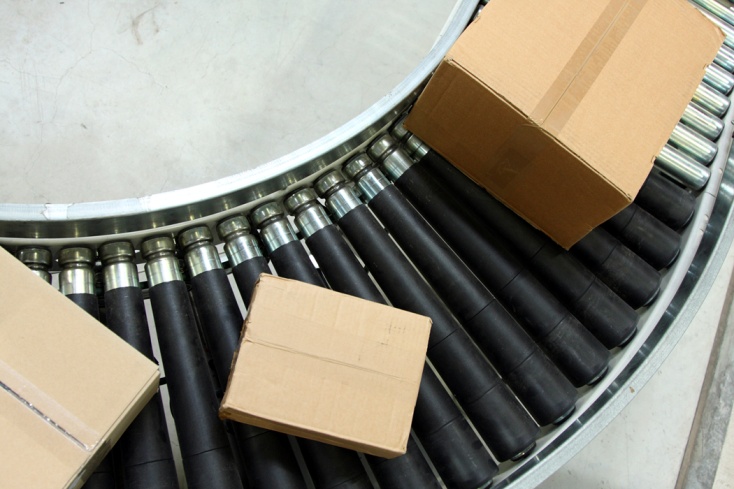 Begin Goods Receiving
12
Return to Table of Contents
Login to myUK
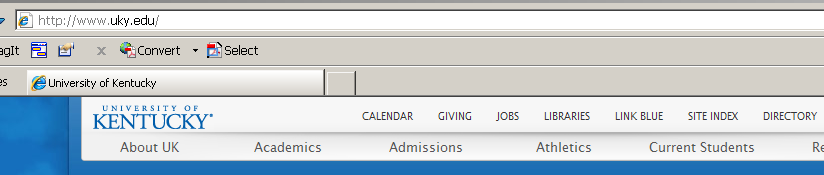 1. Click Link Blue from the UK Home Page
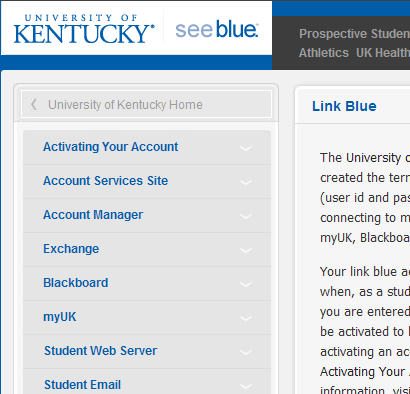 2. Click myUK from the Link Blue site
3. Login to myUK using your AD and password
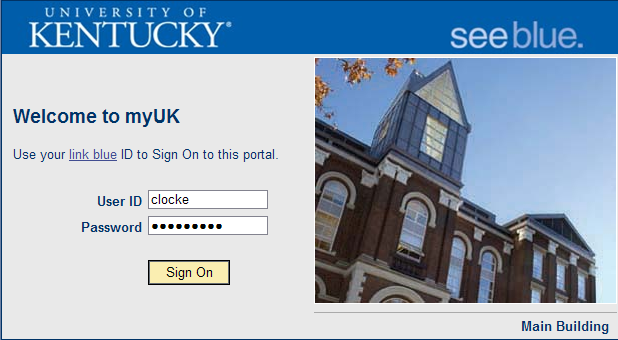 SAP Goods Receiving
13
Return to Table of Contents
Launch Pad
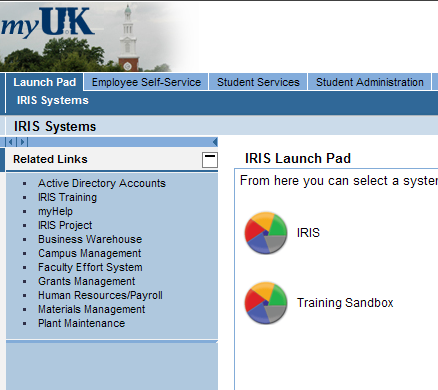 4. Click the Launch Pad icon to enter SAP
SAP Goods Receiving
14
Return to Table of Contents
SAP Easy Access
5. The SAP Easy Access menu will appear. Enter T-code MIGO to open the Goods Receiving screen.
TIP: You can also create customized folders and list T-code Favorites that you may use repetitively
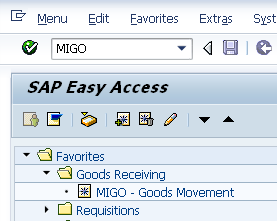 SAP Goods Receiving
15
Return to Table of Contents
Goods Receipt Major Sections
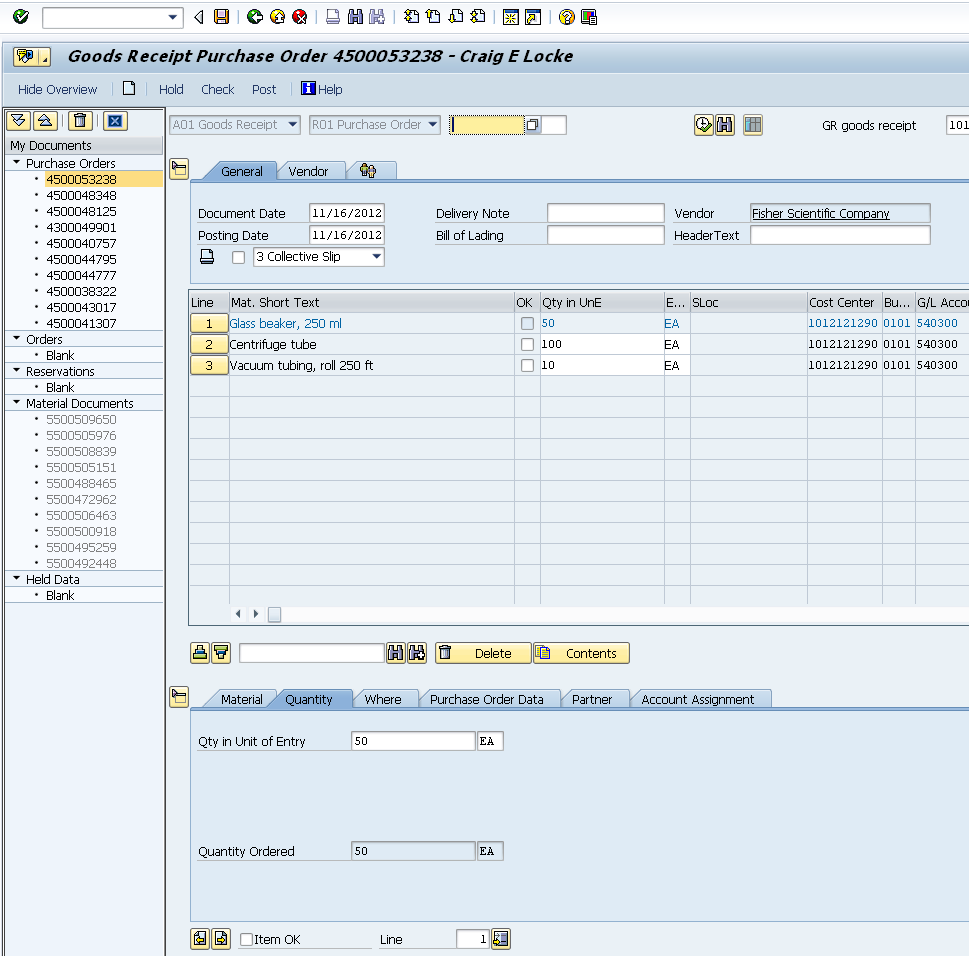 Header (Top)
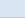 Item Overview (Middle)
Document Overview
Item Details (Bottom)
SAP Goods Receiving
16
Return to Table of Contents
Goods Receipt Layout – Header (Top)
Contains header type information including document date, posting date, PO vendor, etc.
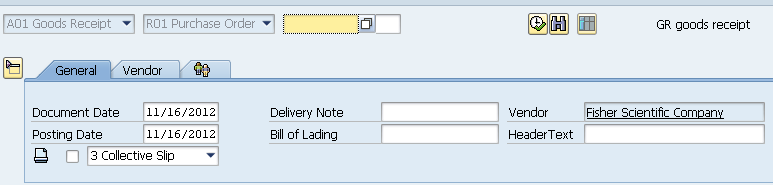 SAP Goods Receiving
17
Return to Table of Contents
Goods Receipt Layout – Item Overview (Middle)
Item Overview section shows ordered items in line item format. The line item data draws directly from the purchase order record.
Data includes description, quantity remaining to receive, unit of measure, cost center, etc.
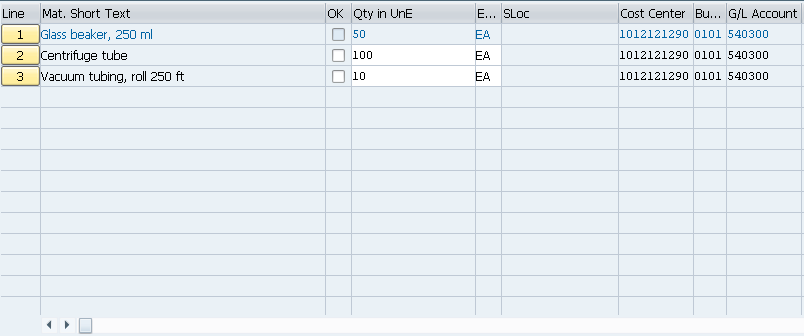 SAP Goods Receiving
18
Return to Table of Contents
Goods Receipt Layout – Item Details (Bottom)
Item Details (bottom) section contains tabs and information relevant to each line item
Information can include quantity to receive, unloading point, direct link to purchase order, etc.
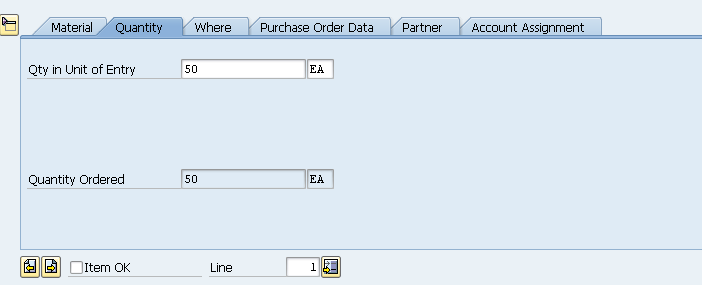 Move between line items using the < > buttons
SAP Goods Receiving
19
Return to Table of Contents
Goods Receipt Layout – Document Overview
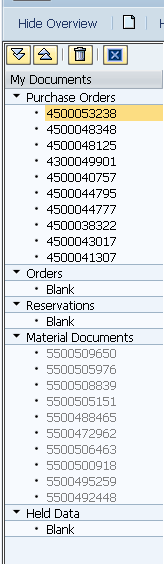 Turning Document Overview off will collapse it for more screen space
Document Overview is on the left side of the screen. It displays a record of goods receipts as you create them.
SAP Goods Receiving
20
Return to Table of Contents
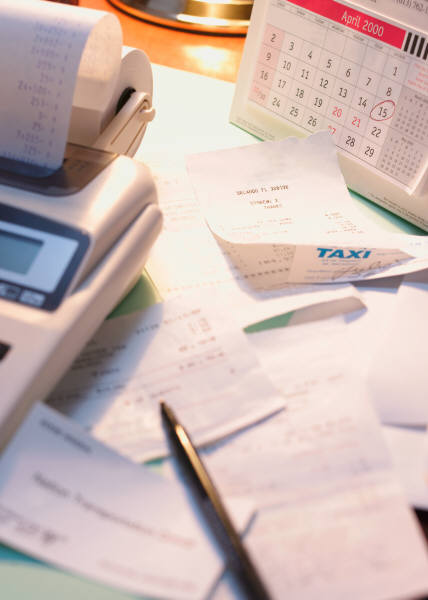 Create Goods Receipt
21
Return to Table of Contents
Create Goods Receipt - Begin
1. Select Goods Receipt from drop down menu
2. Enter purchase order number
3. Click execute icon
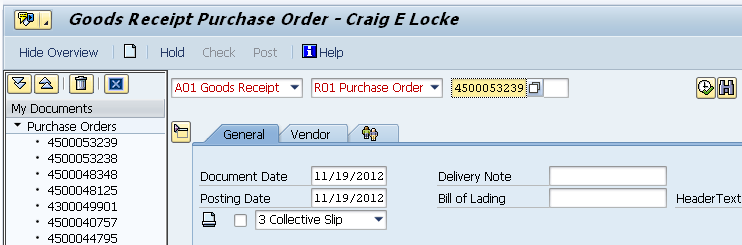 SAP Goods Receiving
22
Return to Table of Contents
Create Goods Receipt
Document and posting dates populate automatically
4. Optional: Receiver may place header delivery note and/or Bill of Lading number
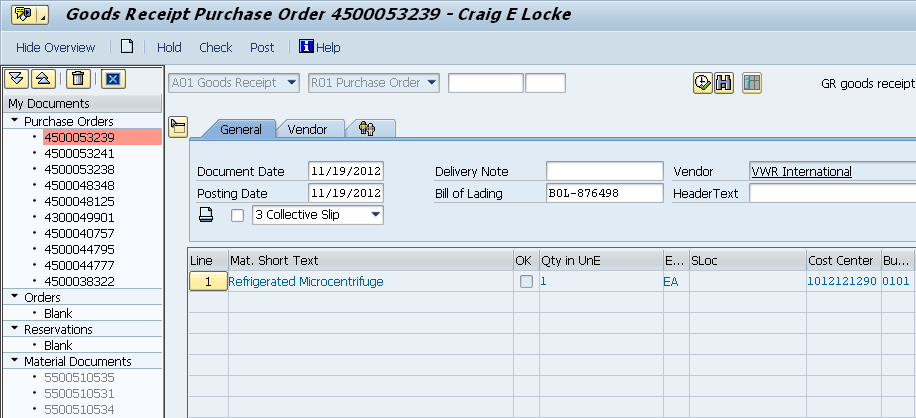 Line items flow in from purchase order with quantity and unit of measure
SAP Goods Receiving
23
Return to Table of Contents
Create Goods Receipt
5. Click on the Where tab within the Item Details section. Enter notes regarding unloading point or other relevant text notes.
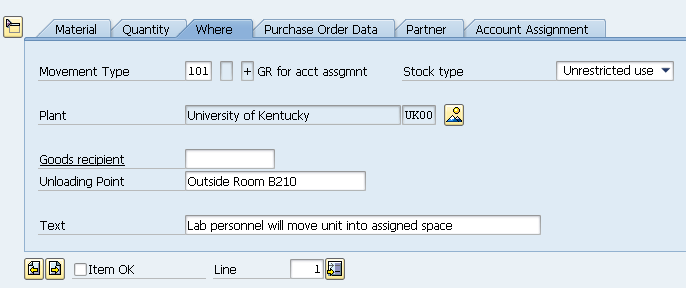 SAP Goods Receiving
24
Return to Table of Contents
Create Goods Receipt – Confirm Line Item
6. Confirm quantity being received is correct
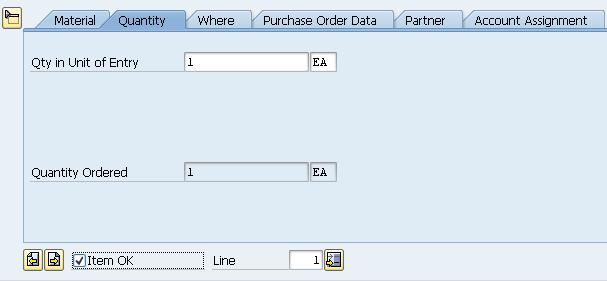 7. Check Item OK
Remember: If you are receiving an order with multiple lines, click the < > buttons to move between line items.
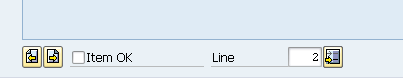 SAP Goods Receiving
25
Return to Table of Contents
Create Goods Receipt - Finish
8. Click Check for errors
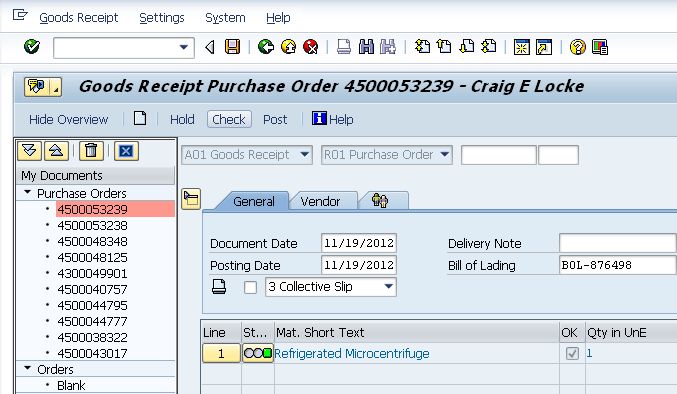 9. Click Save to finish
Material document number shows in bottom left corner
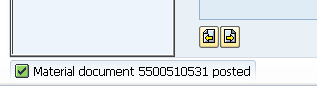 SAP Goods Receiving
26
Return to Table of Contents
Display Goods Receipt
Document overview section keeps a record of all goods receipts you create.
TIP: You can also enter a Goods Receipt number in this cell and click execute
1. Select Display from dropdown
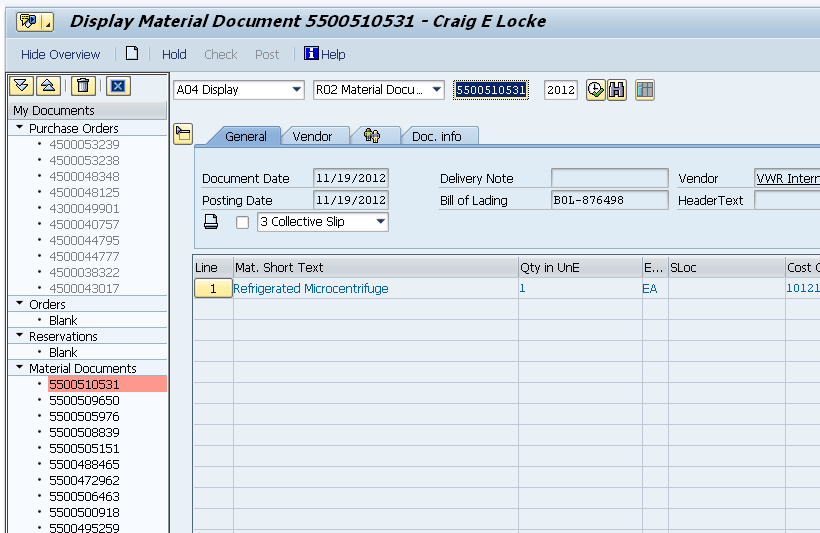 2. Locate and double-click the goods receipt number
3. Goods Receipt displays on screen
SAP Goods Receiving
27
Return to Table of Contents
Partial Goods Receipts – Begin
A
Goods receivers can create partial receipts. The user can receive on select lines or partial quantities within a line.
1. Begin goods receipt as normal
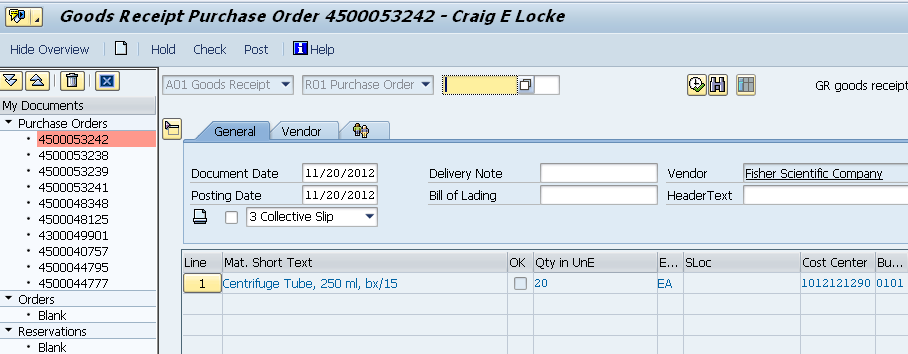 SAP Goods Receiving
28
Return to Table of Contents
Receive Partial Quantities by Line Item
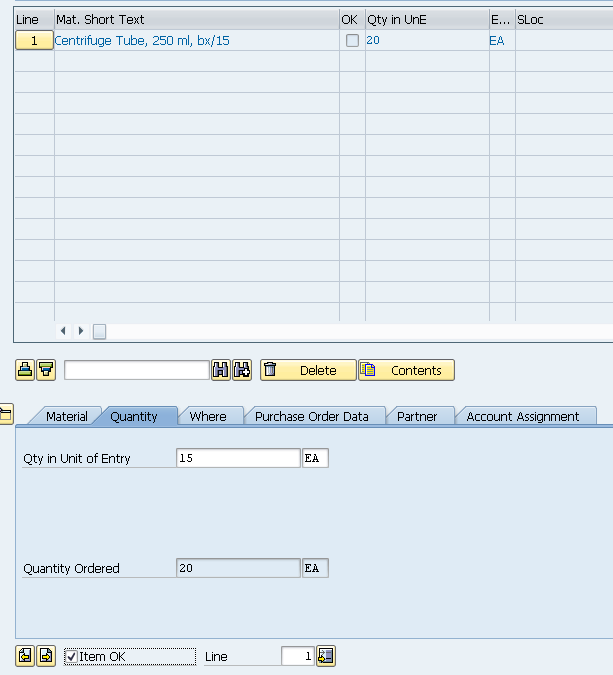 2. A total of 20 each were ordered. Goods receiver can modify Qty in Unit of entry to the actual number received (15).
3. Click Item OK
SAP Goods Receiving
29
Return to Table of Contents
Receive Partial Order – Finish
4. Click Check for errors and Save to finish
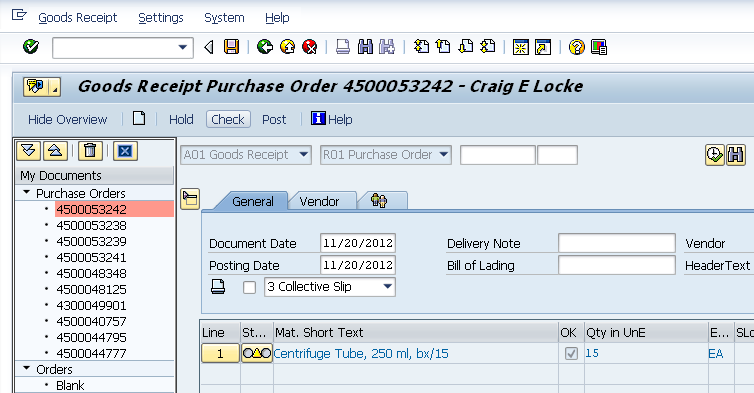 Goods receipt shows partial quantities received in Item Overview section
Partial goods receipt completed successfully
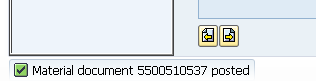 SAP Goods Receiving
30
Return to Table of Contents
Receive Partial Order – PO Update
A
After a partial goods receipt is created, the purchase order updates quantities received. When additional goods receipts are created, the new document(s) will reflect only the remaining balance yet to receive.
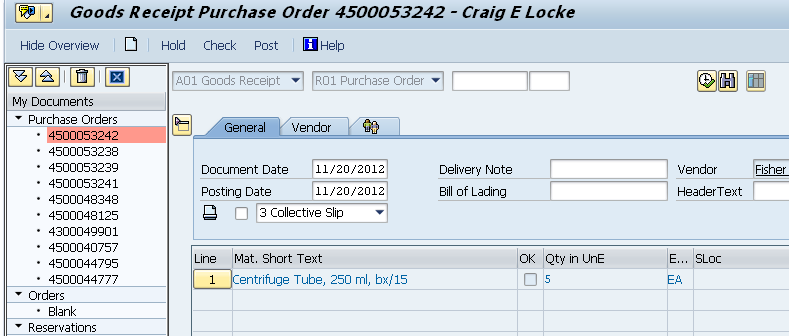 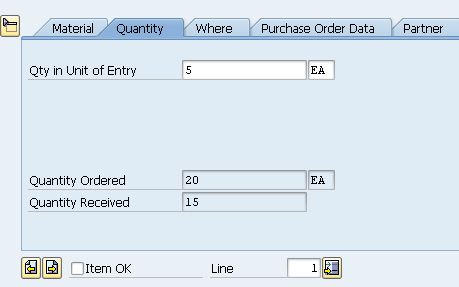 Subsequent goods receipts against the purchase order show only remaining items and quantities
SAP Goods Receiving
31
Return to Table of Contents
Cancel Goods Receipt – Overview
Occasionally it may be necessary to cancel a goods receipt. Reasons for cancellation could be:

Damaged goods discovered after unpacking
Incorrect quantity was entered
Goods receipt created against incorrect PO number

Goods receivers may cancel:

All items on a goods receipt
Only specific lines on a goods receipt

The quantity received for a given line item cannot be canceled. If a specific line item quantity is incorrect, the entire line must be canceled.

Canceled line items return to the purchase order record.
SAP Goods Receiving
32
Return to Table of Contents
Cancel Goods Receipt
1. Select Cancellation from dropdown menu
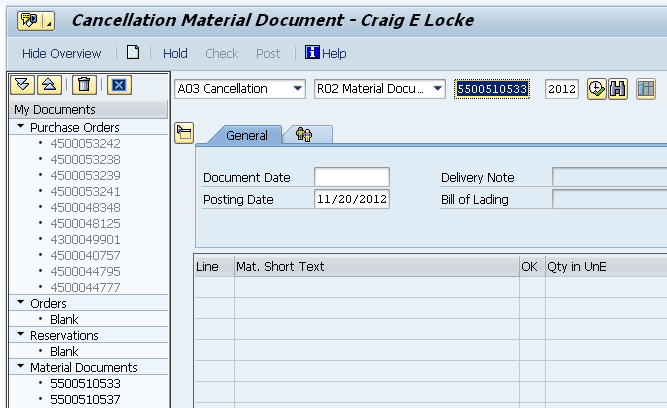 2. Double click on Goods Receipt number from within Document Overview
SAP Goods Receiving
33
Return to Table of Contents
Cancel Goods Receipt
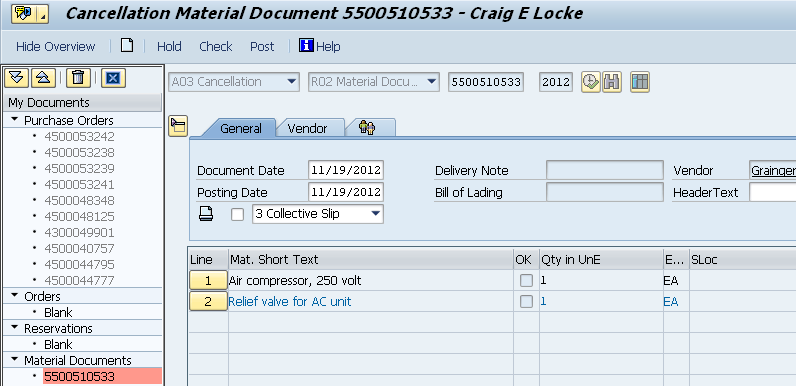 Cancellation initially shows all items on the original goods receipt
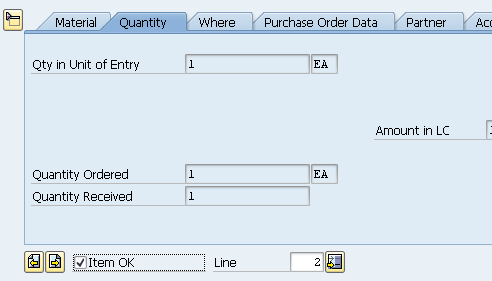 3. Within the Details section, click Item OK for lines to cancel. Click the < > buttons if moving between multiple lines.
SAP Goods Receiving
34
Return to Table of Contents
Cancel Goods Receipt – Finish
Cancellation is assigned a unique document number. Document is accessible within document overview if needed.
4. Cancellation shows line item 2 only is canceled. Click Check for errors. Click Save to finish.
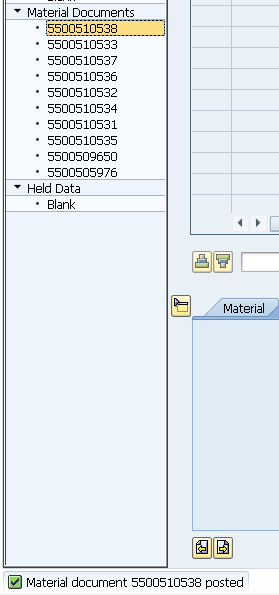 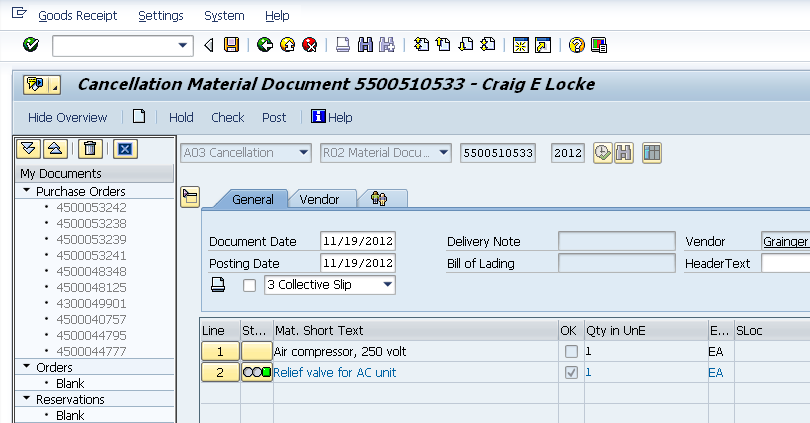 SAP Goods Receiving
35
Return to Table of Contents
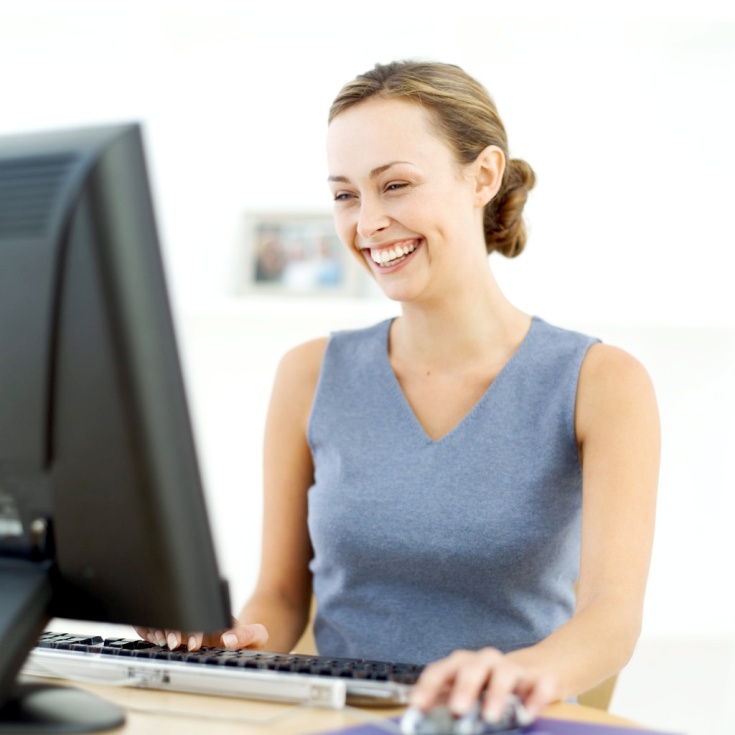 Supplementary Tasks
36
Return to Table of Contents
Display Purchase Order from Goods Receipt
If needed goods receivers can access and display the purchase order from within the Goods Receipt screen
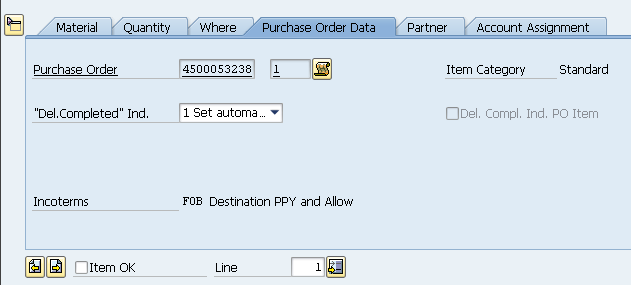 Double-click the Purchase Order number on Purchase Order Data tab within Details section
Corresponding purchase order will display
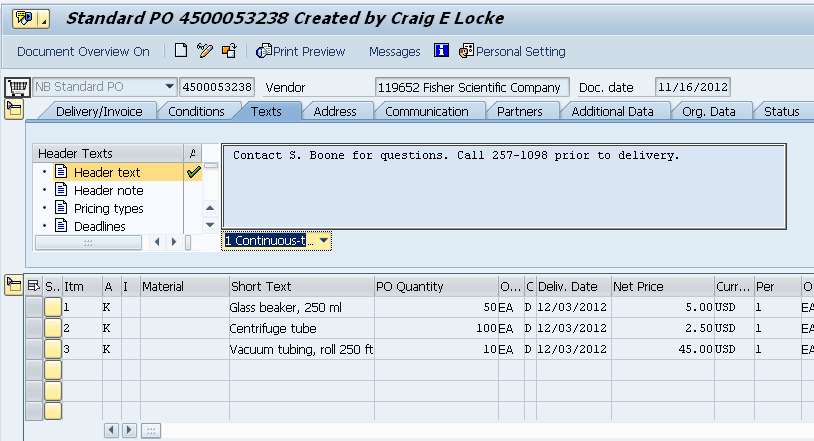 SAP Goods Receiving
37
Return to Table of Contents
How Determine Assigned PO Purchasing Buyer
If needed for assistance the buyer responsible for the purchase order can be found at the top of the screen.
The assigned buyer can be found on the purchase order in the header section
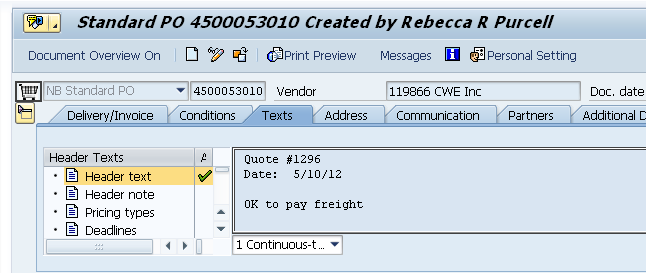 SAP Goods Receiving
38
Return to Table of Contents
Numbering Conventions for Purchase Orders
Purchase orders follow numbering conventions that correlate with the campus sector in which the requisition originated.

PO Number Format		Area

43XXXXXXXX		Facilities using Plant Maintenance (PM) system

45XXXXXXXX		Hospital NB Requisitions

47XXXXXXXX		Hospital ZB Requisitions
SAP Goods Receiving
39
Return to Table of Contents
Setting Delivery Complete Indicator
If completing partial receiving and the remaining line item quantity is no longer needed, you can set the Delivery Completed Indicator to release the remaining encumbrance and close the line item.
From the Purchase Order Data tab within Details section, select “Set” from the Del. Completed Ind. dropdown
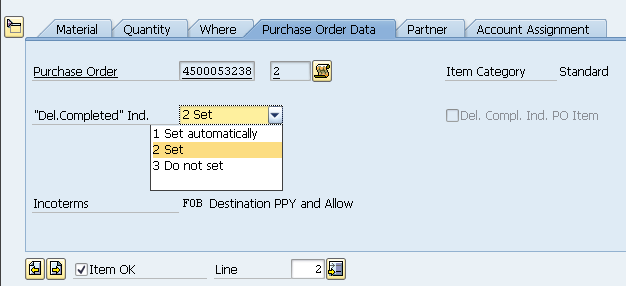 Note: If receiving on the full quantity of a line item, SAP automatically sets the Delivery Completed Indicator. It is only set manually if you are receiving less than a full quantity and do not plan to receive the remaining quantity.
SAP Goods Receiving
40
Return to Table of Contents
Create Goods Receipt against “Reverse” PO’s
Some types of purchase orders are setup in “reverse” format. Reverse orders are setup as one line item with a lump sum dollar amount for the entire order, regardless whether the quote has multiple lines. Reverse format is usually used for complex orders such as furniture or printing. When goods receipts are created against reverse purchase orders, the received quantity must be on the dollar amount of the order.
Reverse PO is setup on dollar amount of the order and using LOT as the unit of measure
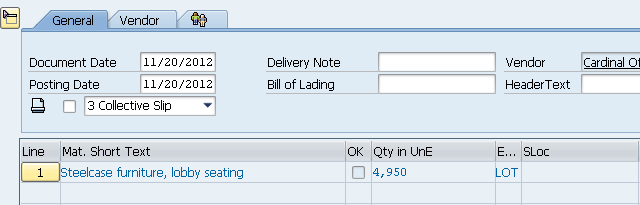 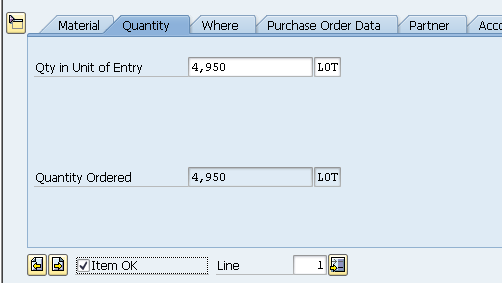 Goods Receipt must be created against the dollar amount of the order rather than a physical quantity. Both complete and partial receipts are permissible against reverse purchase orders.
SAP Goods Receiving
41
Return to Table of Contents
Create Attachment
Documents can be attached to the Goods Receipt if desired (optional).
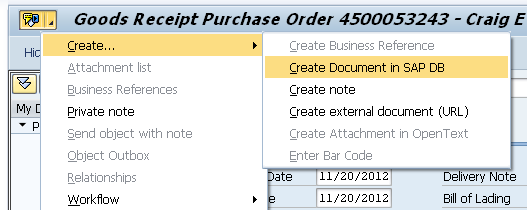 2. Locate and highlight file
1. Click right side of Services for Object icon in top left corner of screen. Select Create Document in SAP DB.
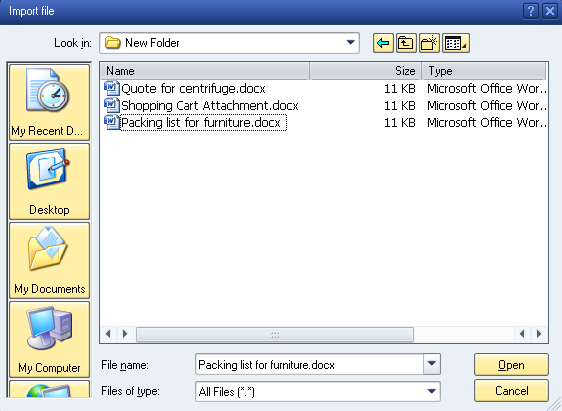 3. Click Open to finish
SAP Goods Receiving
42
Return to Table of Contents
Naming Convention for Attachments
When creating attachments, refrain from inserting special characters, such as @, #, $, *, \, ‘, +, etc. into the filename.

Filenames should also not include spaces between words nor underscores. They should be named with a purely alphanumeric format.

Examples of suitable filenames:

Medtechquote1001.pdf
Furniturelayout.doc

Examples of unsuitable filenames:

API Printing Quote.pdf (filename includes spaces)
Fisher+incubator $1000.doc (filename includes special characters)

Only the following file formats are acceptable as attachments: 

PDF, XLS, XLSX, DOC, DOCX, TXT, TIF, BMP, GIF, HTML
SAP Goods Receiving
43
Return to Table of Contents
Helpful Icons within MIGO
Hold – Click to place goods receipt on hold and to finish at a later time
New – Click to begin new goods receipt from within MIGO screen
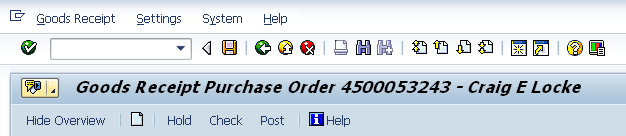 Post – Same as clicking the Save icon to finish document
SAP Goods Receiving
44
Return to Table of Contents
Obtaining Hard Copy of Goods Receipt
A hard copy of the Goods Receipt can be printed if desired
1. Click Customize Local Layout button
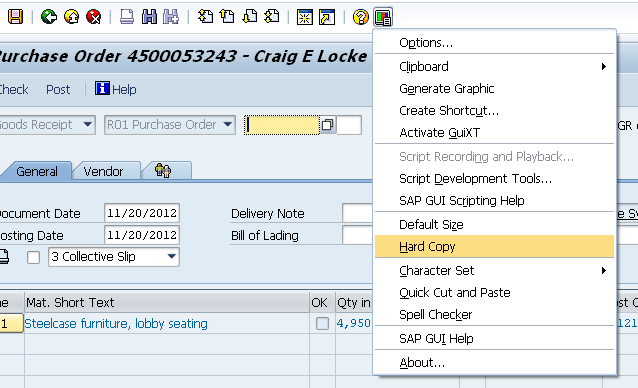 2. Select Hard Copy from the menu
SAP Goods Receiving
45
Return to Table of Contents
Changes to PO Quantities
Changes may occasionally need made to a purchase order quantity. For instance, imprinted promotional goods frequently have over-runs due to the imprinting process.

Example:  A department orders 1000 imprinted ink pens; the vendor ships and invoices 1025 pens as result of the manufacturing process

To facilitate the over-run, the purchase order must be increased to the new quantity before the goods receipt is completed. If the goods receipt is not created for the correct amount, the 3-way match will not complete and check payment will not process.

Contact the responsible Purchasing buyer for any orders which may include over-runs or need the quantity adjusted for other reasons.
SAP Goods Receiving
46
Return to Table of Contents
Change Posting Date – Cancellations
If canceling a goods receipt from a previous accounting period, the posting date must be overwritten to the current date.
Posting date on a cancellation automatically populates to date of the original goods receipt
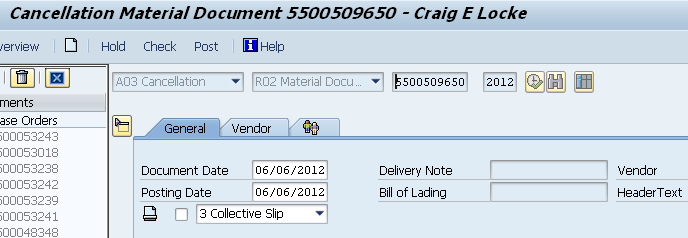 Overwrite Posting Date to the current date
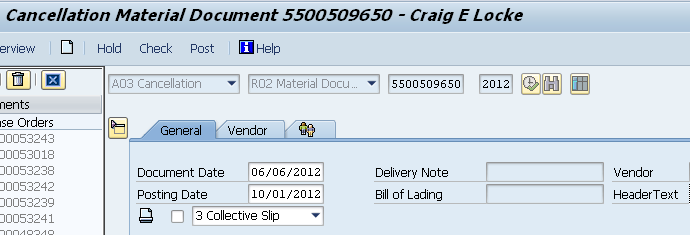 SAP Goods Receiving
47
Return to Table of Contents
Diagnosing Process Problems
As an order evolves through the process, the Status tab will reflect whether subsequent documents have been created.

Problems can be frequently diagnosed based on the order status in the process. 

Example: With the purchase order being in place, completion of the Goods Receipt and the Invoice Posting complete a “3-way match” allowing the check payment to release. Common problems relate to one or more of these tasks not being completed.
SAP Goods Receiving
48
Return to Table of Contents
Diagnosing Process Problems
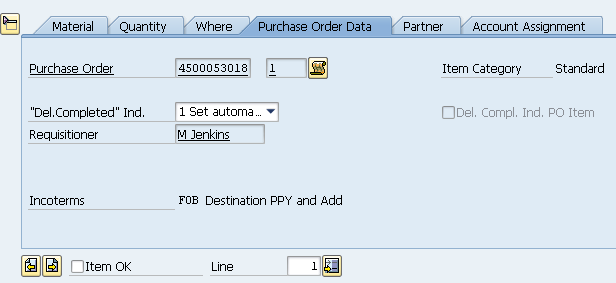 1. To check whether goods receipts and invoices are posted against the purchase order, click the PO number from the Purchase Order Data tab.
The purchase order will display
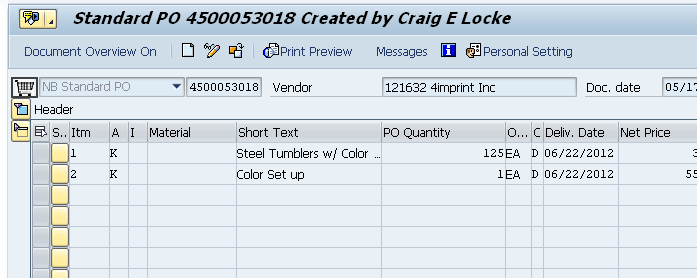 SAP Goods Receiving
49
Return to Table of Contents
Diagnosing Process Problems
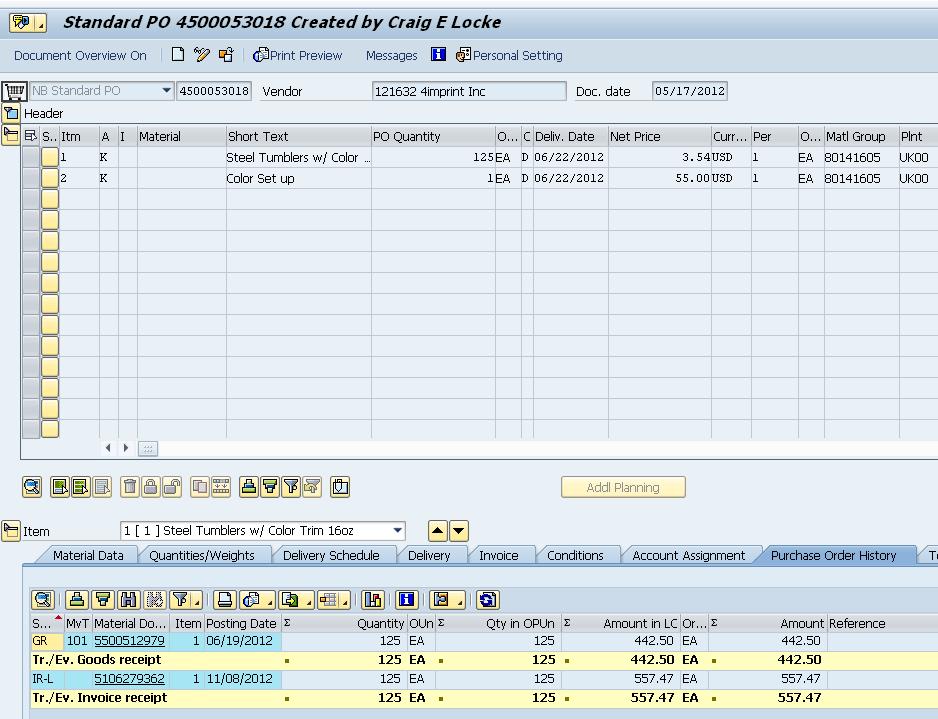 2. Go to the Item Details (bottom) section and click on the Purchase Order History tab
3. Goods receipts and invoices are posted and match the PO quantity, allowing check payment. If either is missing, or there is a mismatch, the check will not process.
SAP Goods Receiving
50
Return to Table of Contents
Sign Off
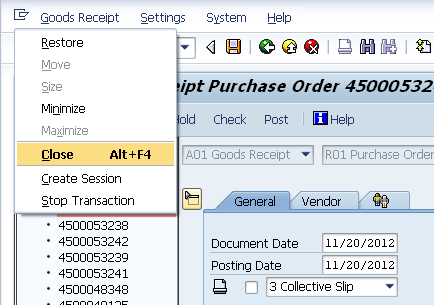 To close MIGO screen, click icon in upper left corner and select Close
Click Sign Off to end myUK session
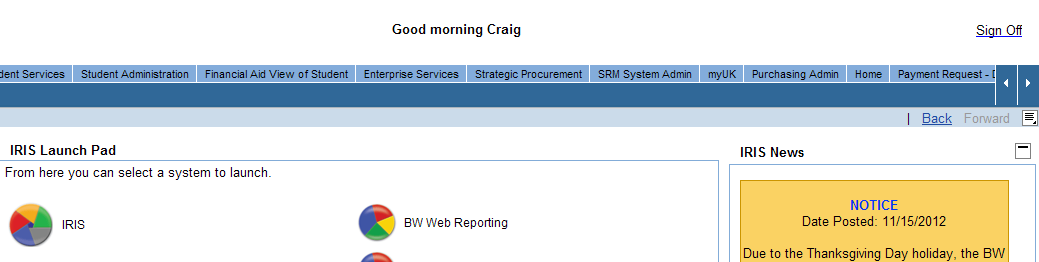 SAP Goods Receiving
51
Return to Table of Contents
SAP Help Web Sites
Resource Page on Purchasing web site: http://www.uky.edu/Purchasing/srm.htm - Site includes this PowerPoint file available for reference

myHelp – MM & Purchasing Help web site: http://myHelp.uky.edu/rwd/HTML/MM.html 

	Both sites contain Quick Reference Cards, updated and printable course manuals, Reference Manual, etc.

Assistance Email: UKPurchasing@uky.edu
SAP Goods Receiving
52
Return to Table of Contents